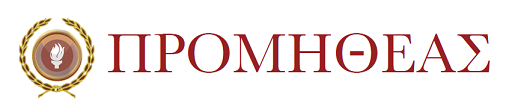 Νόμος 4640/2019 Διαμεσολάβηση σε Αστικές και Εμπορικές Υποθέσεις
Νομικοί Παραστάτες στη Διαμεσολάβηση
ΕισηγήτριεςΈλενα ΚολτσάκηΡένα ΜατσούκαΝανά ΠαπαδογεωργάκηΕλένη ΠλέσσαΜαρία ΦαροπούλουΜαρία Χατζηλεωνίδα
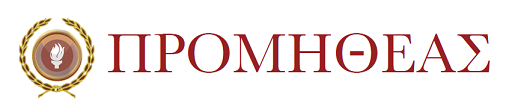 Συντονιστές
Μιχάλης Καλαντζόπουλος
Άννα Ζουρνατζή
ΕΘΝΙΚΗ ΝΟΜΟΘΕΣΙΑ για τη ΔΙΑΜΕΣΟΛΑΒΗΣΗ
Διαμεσολάβηση του Ν. 3898/2010 (ΦΕΚ Α’ 211/16.12.2010) - ΚΑΤΑΡΓΗΘΗΚΕ (Μόνο το άρθρο 1 διατηρείται σε ισχύ)
Δικαστική Μεσολάβηση 214Β ΚΠολΔ (όπως προστέθηκε με το άρ.6  του ν.4055/2012 (ΦΕΚ Α’ 51/12.3.2012)
Άρθρο 214Γ ΚΠολΔ, Ν. 4335/2015 (ΦΕΚ Α 87/23-7-2015) Επείγοντα μέτρα εφαρμογής του ν.  4334/2015 (Α 80)
Ν. 3869/2010 (ΦΕΚ Α 130/3-8-2010) Ρύθμιση των οφειλών υπερχρεωμένων φυσικών προσώπων  
Ν. 4512/2018 (ΦΕΚ Α’ 5/17.01.2018)  ΚΕΦΑΛΑΙΟ Β’ – ΡΥΘΜΙΣΕΙΣ ΣΧΕΤΙΚΕΣ ΜΕ ΤΟ ΘΕΣΜΟ ΤΗΣ ΔΙΑΜΕΣΟΛΑΒΗΣΗΣ (άρθρα 178 – 206) 
άρθρο 182 περί υποχρεωτικότητας
παράταση της Αναστολής του άρθρου 182 ν.4512/2018 μέχρι 30.11.2019
Ν. 4640/2019 (ΦΕΚ Α΄190/30-11-2019) – Διαμεσολάβηση σε αστικές και εμπορικές διαφορές
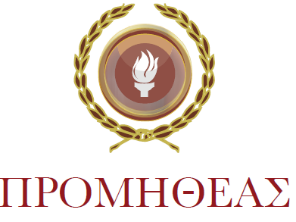 ΣΤΟΧΟΙ και ΑΞΟΝΕΣ Ν. 4640/2019
Ενίσχυση της εμπιστοσύνης των πολιτών στο θεσμό της διαμεσολάβησης
Θέσπιση ολοκληρωμένου συστήματος φιλικής επίλυσης αστικών και εμπορικών διαφορών με διαμεσολάβηση και αντιμετώπιση πρακτικών τεχνικών ζητημάτων
Θέσπιση σαφών κανόνων που ρυθμίζουν το πεδίο εφαρμογής, τους τρόπους προσφυγής, τη διαδικασία και την εκτελεστότητα των συμφωνιών που δύνανται να προκύψουν με ταυτόχρονη διασφάλιση διατήρησης των δικαιωμάτων των μερών να προσφύγουν στη δικαιοσύνη
Διασφάλιση της ποιότητας της παροχής υπηρεσιών διαμεσολάβησης (ενίσχυση της ποιότητας της παρεχόμενης εκπαίδευσης)
Υπαγωγή συγκεκριμένων διαφορών στην Υποχρεωτική Αρχική Συνεδρία Διαμεσολάβησης και πρόβλεψη δικονομικών κυρώσεων σε περίπτωση απευθείας προσφυγής στην τακτική δικαιοσύνη
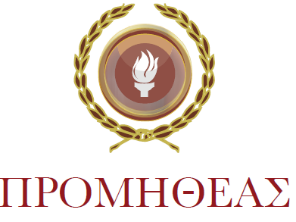 ΒΑΣΙΚΕΣ ΚΑΙΝΟΤΟΜΙΕΣ Ν. 4640/2019
Υποχρέωση ενημέρωσης για τη δυνατότητα προσφυγής σε διαμεσολάβηση (άρθρο 3)
Υποβολή του υπογεγραμμένου εντύπου είτε με το εισαγωγικό δικόγραφο της αγωγής είτε με τις προτάσεις το αργότερο μέχρι τη συζήτηση της, ΕΠΙ ΠΟΙΝΗ ΑΠΑΡΑΔΕΚΤΟΥ της συζήτησης της αγωγής 
Νόμος 4647/2019 (ΦΕΚ Α΄ 201/16.12.2019)
Η ανωτέρω τροποποίηση έχει αναδρομική ισχύ, ήτοι από 30.11.2019 και καταλαμβάνει και τις ήδη κατατεθείσες αγωγές
Υποχρέωση συμμετοχής σε αρχική ενημερωτική συνεδρία διαμεσολάβησης (ΥΑΣ)
Περίπτωση μη εμφάνισης του κληθέντος μέρους, δυνατότητα του Δικαστηρίου να επιβάλλει κυρώσεις
Αυτοπρόσωπη παρουσία των μερών (πρόβλεψη εξαιρέσεων, άρθρο 7 παρ.5)
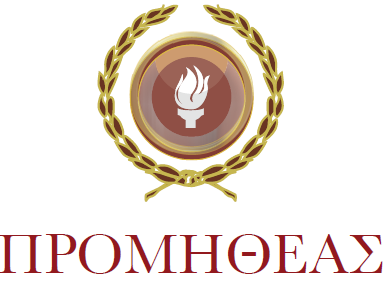 ΠΟΙΕΣ ΕΝΕΡΓΕΙΕΣ ΚΑΛΟΥΜΑΣΤΕ να ΚΑΝΟΥΜΕ ως ΔΙΚΗΓΟΡΟΙ;
Τυπικός έλεγχος και γενική πρακτική
Πριν την Υποχρεωτική Αρχική Συνεδρία
Κατά τη διάρκειά της ΥΑΣ (άρθρο 2, παρ.5)
Στην εκούσια διαμεσολάβηση
ΥΠΟΧΡΕΩΣΗ ΕΝΗΜΕΡΩΣΗΣ από τον ΠΛΗΡΕΞΟΥΣΙΟ ΔΙΚΗΓΟΡΟ(άρθρο 3, παρ. 2)
Να ενημερώνει τον εντολέα του εγγράφως για τη δυνατότητα διαμεσολαβητικής επίλυσης της διαφοράς ή μέρους αυτής
Να ενημερώνει τον εντολέα του  για την υποχρέωση προσφυγής στην υποχρεωτική αρχική συνεδρία του άρθρου 6
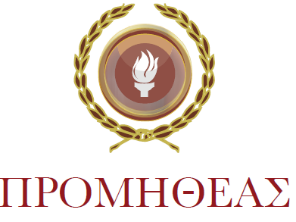 ΤΡΟΠΟΙ ΠΡΟΣΦΥΓΗΣ στη ΔΙΑΜΕΣΟΛΑΒΗΣΗ
Εκούσια προσφυγή στη διαμεσολάβηση
Με συμφωνία των μερών
Κατόπιν ελεύθερης επιλογής (χωρίς παρέμβαση δικαστή ή νομοθετικής διάταξης)
Αν τα μέρη κληθούν να προσφύγουν στη διαμεσολάβηση από το δικαστήριο και αποδεχθούν την πρόταση/πρόσκληση του δικαστή– αρ 4 παρ. 2 και 214Γ Κ.Πολ.Δ.
 
Υποχρεωτική προσφυγή στη διαμεσολάβηση
Αν η προσφυγή διαταχθεί από άλλο κράτος μέλος 
Εάν επιβάλλεται από το νόμο – αρ.6 
Εάν υπάρχει ρήτρα διαμεσολάβησης - αρ. 2 παρ.7
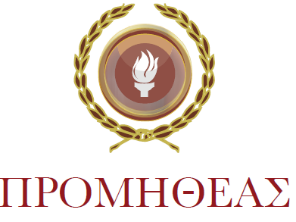 Ο ΡΟΛΟΣ του ΔΙΚΗΓΟΡΟΥ – ΝΟΜΙΚΟΥ ΠΑΡΑΣΤΑΤΗ στη ΔΙΑΜΕΣΟΛΑΒΗΣΗ
ΟΡΙΣΜΟΣ: ο πληρεξούσιος δικηγόρος καθενός μέρους, που συμμετέχει στη διαδικασία της διαμεσολάβησης παρέχοντας νομικές συμβουλές στον εντολέα του (αρ. 2 παρ.4)

Α. Υποχρέωση ενημέρωσης του εντολέα του για τη δυνατότητα διευθέτησης της διαφοράς του με διαμεσολάβηση (αρ. 3 παρ.2 όπως τροποποιήθηκε)
Β. Παράσταση μετά του εντολέα του στην Υποχρεωτική Αρχική Συνεδρία (ΥΑΣ) (κατόπιν υποχρεωτικής προσφυγής βάσει του αρ.6)
Γ. Παράσταση μετά του εντολέα του στη διαδικασία της διαμεσολάβησης (κατόπιν εκούσιας ή υποχρεωτικής προσφυγής αρ. 5, 6 και 7)
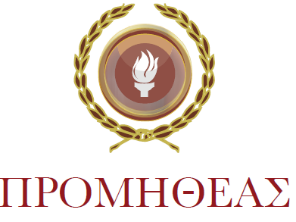 Ν. 4640/2019 ΔΙΑΜΕΣΟΛΑΒΗΣΗ: μια –θεσμοθετημένη- δυνατότητα παροχής νομικών υπηρεσιών από το δικηγόρο
Εκούσια  διαδικασία – ελευθερία εξεύρεσης λύσεων - τα μέρη δύνανται να αποχωρήσουν ανά πάσα στιγμή αναιτιολόγητα και ελεύθερα διαμορφώνουν το περιεχόμενο της συμφωνίας
Ευέλικτη διαδικασία - Έλλειψη διαδικαστικών δυσκολιών (προθεσμίες, ουρές και αναμονή στα δικαστήρια)
Μη δεσμευτική διαδικασία – δεσμεύονται μόνο εφόσον υπογράψουν συμφωνία επίλυσης της διαφοράς 
Επιβοηθούμενη διαπραγμάτευση με σαφώς οριοθετημένο νομικό πλαίσιο (Διασφάλιση δικαιωμάτων - Προστασία απορρήτου – Εκτελεστότητα της συμφωνίας)
Δυνατότητα εξεύρεσης λύσεων προσαρμοσμένων στις εκάστοτε ανάγκες των μερών - διατήρηση των σχέσεων των μερών
Εξοικονόμηση χρόνου και κόστους (χωρίς έξοδα απογράφου – δικαστικό ένσημο)
Ενίσχυση οικονομικών συναλλαγών και της επιχειρηματικότητας
Προαγωγή του φιλικού διακανονισμού και ενίσχυση της κοινωνικής ειρήνης
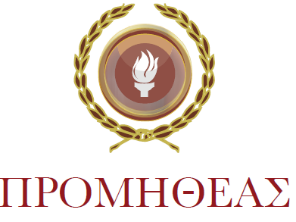 Ο ΡΟΛΟΣ του ΝΟΜΙΚΟΥ ΠΑΡΑΣΤΑΤΗ ΠΡΙΝ την Υ.Α.Σ.
Είναι αστική ή εμπορική διαφορά;
Υφίσταται εξουσία διαθέσεως;
Υφίσταται υποχρεωτικότητα;
Επικοινωνία με τον εντολέα μας
Έλεγχος δικονομικών προθεσμιών
Επιλογή διαμεσολαβητή
Ενημέρωση του διαμεσολαβητή για τη φύση της διαφοράς
Παρευρισκόμενα πρόσωπα στη διαμεσολάβηση (τυχόν εξουσιοδοτήσεις)
Διαδικαστικά θέματα (χώρος, χρόνος, αμοιβή δική του αλλά και του διαμεσολαβητή)
Προετοιμασία για Συμφωνία υπαγωγής σε διαμεσολάβηση (εάν ακολουθήσει η εκούσια διαμεσολάβηση)
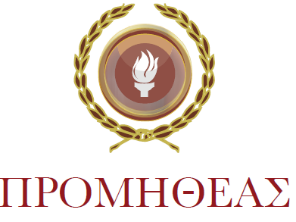 Ο ΡΟΛΟΣ του ΝΟΜΙΚΟΥ ΠΑΡΑΣΤΑΤΗ ΠΡΙΝ την Υ.Α.Σ.
Αν εκπροσωπεί το επισπεύδον μέρος
Πρόταση για το ποιος Διαμεσολαβητής θα αναλάβει την  ΥΑΣ  προς την άλλη πλευρά
Υποβολή Αιτήματος προς την ΚΕΔ αν δεν εγκριθεί ο  προταθείς Διαμεσολαβητής από το έτερο μέρος
Αποστολή του Αιτήματος Προσφυγής στη Διαμεσολάβηση προς τον διορισθέντα Διαμεσολαβητή (Πραγματοποίηση ΥΑΣ μέσα σε 20 ημέρες από την αποστολή του Αιτήματος)
Συνεννόηση με το Διαμεσολαβητή για την ημερομηνία πραγματοποίησης της ΥΑΣ
Αν εκπροσωπεί το έτερο μέρος της Διαφοράς
Υποστήριξη του εντολέα μας ως προς την Έγκριση του προτεινόμενου Διαμεσολαβητή από το επισπεύδον μέρος
Επικοινωνία με τον διορισθέντα Διαμεσολαβητή
Συνεννόηση με το Διαμεσολαβητή για την ημερομηνία πραγματοποίησης της ΥΑΣ
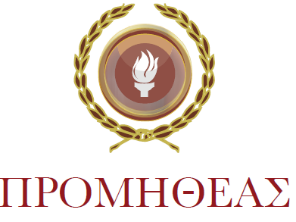 Ο ΡΟΛΟΣ του ΔΙΑΜΕΣΟΛΑΒΗΤΗ ΠΡΙΝ την Υ.Α.Σ.
Επικοινωνία με τους Δικηγόρους και τα Μέρη της Διαφοράς – ενημέρωση και διερεύνηση της δυνατότητας έγκρισης από το
 Μετά το διορισμό του είτε μετά την έγκριση του καθ’ ου μέρους είτε από την ΚΕΔ, παραλαβή Αιτήματος από Επισπεύδον Μέρος
Συνεννόηση με τα Μέρη και τους Νομικούς Παραστάτες Δικηγόρους  για την ημερομηνία πραγματοποίησης της ΥΑΣ
Αποστολή Γνωστοποίησης προς τα Μέρη 5 τουλάχιστον ημέρες πριν την ημερομηνία πραγματοποίησης της ΥΑΣ
Οργάνωσης των λεπτομερειών της διαδικασίας της ΥΑΣ (λχ ενδεχόμενη διαδικτυακή παρουσία των Μερών)
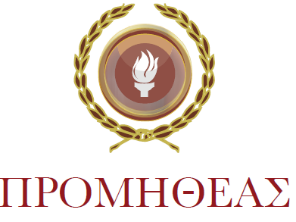 Ο ΡΟΛΟΣ του ΝΟΜΙΚΟΥ ΠΑΡΑΣΤΑΤΗ ΚΑΤΑ την Υ.Α.Σ.
Διασφαλίζουμε τη φυσική παρουσία του εντολέα μας (ή νόμιμου αντιπροσώπου ΝΠ)
Τηρούμε στάση αναμονής και συμβουλεύουμε τον εντολέα μας για τα νομικά θέματα που τυχόν ανακύψουν ανάλογα με την ενημέρωση που κάνει ο διαμεσολαβητής
Εξετάζουμε με τον πελάτη μας την τυχόν δυνατότητα εξωδικαστικής επίλυσης της διαφοράς
Υπογράφουμε το πρακτικό που συντάσσει ο διαμεσολαβητής μετά το πέρας της ΥΑΣ μαζί με όλους τους συμμετέχοντες
Ζητούμε και λαμβάνουμε αντίγραφο είτε άμεσα, είτε σε μεταγενέστερο χρόνο κατόπιν συνεννόησης
Ο ΡΟΛΟΣ του Διαμεσολαβητή ΚΑΤΑ την Υ.Α.Σ.
Ενημερώνει τα Μέρη και τους Νομικούς Παραστάτες σχετικά με τη διαδικασία της ΥΑΣ και πώς αυτή θα υλοποιηθεί και θα ολοκληρωθεί και απαντά σε σχετικές απορίες και διευκρινιστικές ερωτήσεις αυτών
Ενημερώνει επίσης για τη Διαδικασία της Διαμεσολάβησης, τον εκούσιο χαρακτήρα της, τον τρόπο υπαγωγής, το διευκολυντικό ρόλο του Διαμεσολαβητή, τη διεξαγωγή της διαδικασίας, το Πρακτικό της Διαμεσολάβησης και την υπό όρους εκτελεστότητα αυτού
Δημιουργεί τις συνθήκες ώστε τα Μέρη αν το επιθυμούν να επικοινωνήσουν και να διερευνήσουν αν θα συμφωνούσαν να προχωρήσουν σε διαδικασία εξωδικαστικής επίλυσης της μεταξύ τους διαφοράς και δη σε Διαμεσολάβηση
Προετοιμάζει το Πρακτικό και φροντίζει να υπογραφεί από όλους τους συμμετέχοντες στην ΥΑΣ και τον ίδιο
ΥΠΟΧΡΕΩΤΙΚΗ ΑΡΧΙΚΗ ΣΥΝΕΔΡΙΑ (Υ.Α.Σ.) ΥΠΑΓΟΜΕΝΕΣ ΔΙΑΦΟΡΕΣ
Άρθρο 6, παρ. 1α: 
Οικογενειακές διαφορές, εκτός από:
διαζύγιο 
ακύρωση γάμου 
αναγνώριση της ύπαρξης/ανυπαρξίας γάμου 
προσβολή της πατρότητας/μητρότητας 
αναγνώριση ότι υπάρχει/δεν υπάρχει σχέση γονέα και τέκνου ή γονική μέριμνα
ΥΠΟΧΡΕΩΤΙΚΗ ΑΡΧΙΚΗ ΣΥΝΕΔΡΙΑ (Υ.Α.Σ.) ΥΠΑΓΟΜΕΝΕΣ ΔΙΑΦΟΡΕΣ
Αρθρο 6, παρ. 1α: 
Οικογενειακές διαφορές, εκτός από:
αναγνώριση ότι υπάρχει/είναι άκυρη η εκούσια αναγνώριση τέκνου χωρίς γάμο των γονέων του ή η εξομοίωσή του με τέκνο γεννημένο σε γάμο λόγω επικείμενου γάμου των γονέων του
προσβολή της εκούσιας αναγνώρισης 
αναγνώριση ότι υπάρχει/δεν υπάρχει ή είναι άκυρη υιοθεσία ή η λύση της 
αναγνώριση ότι υπάρχει/δεν υπάρχει επιτροπεία 

(α. 592 παρ. 1 α,β,γ και παρ. 2 Κπολ.Δ.) 

Από 15/1/2020
ΥΠΟΧΡΕΩΤΙΚΗ ΑΡΧΙΚΗ ΣΥΝΕΔΡΙΑ (Υ.Α.Σ.) ΥΠΑΓΟΜΕΝΕΣ ΔΙΑΦΟΡΕΣ
Αρθρο 6, παρ. 1β,γ: 
Οι διαφορές που εκδικάζονται κατά την Τακτική Διαδικασία και υπάγονται στην καθ΄ύλη αρμοδιότητα του Μονομελούς Πρωτοδικείου, αν η αξία του αντικειμένου της διαφοράς υπερβαίνει το ποσό των 30.000 ευρώ
Από 15/3/2020 ΚΑΙ ΗΔΗ ΑΝΑΔΡΟΜΙΚΑ ΑΠΟ 1/7/2020 (Αρθρο 74 παρ. 14 Ν. 4690/2020)

Οι διαφορές που εκδικάζονται κατά την Τακτική Διαδικασία και υπάγονται στην καθ΄ύλη αρμοδιότητα του Πολυμελούς Πρωτοδικείου
Από 15/3/2020 ΚΑΙ ΗΔΗ ΑΝΑΔΡΟΜΙΚΑ ΑΠΟ 1/7/2020 (Αρθρο 74 παρ. 14 Ν. 4690/2020)

Οι διαφορές για τις οποίες σε έγγραφη συμφωνία των μερών προβλέπεται και είναι σε ισχύ Ρήτρα Διαμεσολάβησης
ΥΠΟΧΡΕΩΤΙΚΗ ΑΡΧΙΚΗ ΣΥΝΕΔΡΙΑ (Υ.Α.Σ.) ΥΠΑΓΟΜΕΝΕΣ ΔΙΑΦΟΡΕΣ
Αρθρο 6, παρ. 1β: 
Για το παραδεκτό της συζήτησης της αγωγής, που τυχόν θα ασκηθεί, κατατίθεται μαζί με τις προτάσεις της συζήτησης της υπόθεσης Πρακτικό της Υ.Α.Σ. Διαμεσολάβησης
Αρθρο 6, παρ. 2: 
Εξαιρούνται από την Υ.Α.Σ. οι διαφορές στις οποίες διάδικο μέρος είναι το Δημόσιο, Ο.Τ.Α. ή Ν.Π.Δ.Δ.
Η ΔΙΑΔΙΚΑΣΙΑ της ΔΙΑΜΕΣΟΛΑΒΗΣΗΣ
Αρθρο 5: 
Η παράσταση των μερών στη διαμεσολάβηση γίνεται με τους πληρεξούσιους δικηγόρους τους 
(όχι δια των πληρεξουσίων, ΜΕΤΑ των πληρεξουσίων)
      Εξαιρούνται: καταναλωτικές διαφορές 
                      	       μικροδιαφορές 
 			       (παρ. 1 εδ. α)

Στη διαδικασία μπορεί να μετέχει και τρίτο πρόσωπο, εφόσον κρίνεται απαραίτητο, σε συμφωνία με τα μέρη και τον διαμεσολαβητή ( παρ. 1 εδ. β)
(π.χ συγγενικά πρόσωπα που συνδέονται με την υπόθεση, εγγυητές, οικονομικοί σύμβουλοι, πραγματογνώμονες, λογιστές, τεχνικοί σύμβουλοι, μέλη Δ.Σ., υπεργολάβοι κλπ)
Η ΔΙΑΔΙΚΑΣΙΑ της ΔΙΑΜΕΣΟΛΑΒΗΣΗΣ
Αρθρο 5: 
Ο Διαμεσολαβητής ορίζεται από τα μέρη ή από τρίτο πρόσωπο της κοινής τους επιλογής, συμπεριλαμβανομένων των Κέντρων Διαμεσολάβησης (παρ. 2)

Ο Διαμεσολαβητής είναι ένας, εκτός αν τα μέρη συμφωνήσουν εγγράφως ότι οι διαμεσολαβητές θα είναι περισσότεροι (συνδιαμεσολάβηση) (παρ. 2)

Ο χρόνος, ο τόπος και οι λοιπές διαδικαστικές λεπτομέρειες της διεξαγωγής της διαμεσολάβησης καθορίζονται από τον διαμεσολαβητή σε συμφωνία με τα μέρη (παρ. 3)

Αν δεν είναι δυνατή η αυτοπρόσωπη παρουσία κάποιου μέρους μπορεί να γίνει τηλεδιάσκεψη με οποιοδήποτε πρόσφορο για όλα τα μέρη της διαφοράς, μέσο (παρ. 3)
Η ΔΙΑΔΙΚΑΣΙΑ της ΔΙΑΜΕΣΟΛΑΒΗΣΗΣ
Αρθρο 5: 
Ο διαμεσολαβητής μπορεί να διεξάγει τη διαδικασία με κοινές ή χωριστές συνεδρίες, ενώ οι πληροφορίες που αντλεί από κάθε μέρος, δεν γνωστοποιούνται στην άλλη πλευρά χωρίς τη σύμφωνη γνώμη του μέρους που τις έδωσε (παρ. 4)

Η διαδικασία έχει κατ’ αρχήν εμπιστευτικό χαρακτήρα, δεν τηρούνται πρακτικά και πρέπει να διεξάγεται κατά τρόπο που δεν παραβιάζει το απόρρητο αυτής, εκτός αν τα μέρη συμφωνήσουν διαφορετικά (παρ. 5 εδ. α)
Η ΔΙΑΔΙΚΑΣΙΑ της ΔΙΑΜΕΣΟΛΑΒΗΣΗΣ
Αρθρο 5: 
Πριν από την έναρξη της διαδικασίας όλοι οι συμμετέχοντες (και κάθε τρίτος) δεσμεύονται εγγράφως να τηρήσουν το απόρρητο αυτής. Το ίδιο μπορεί να συμβεί και για το περιεχόμενο της συμφωνίας στην οποία ενδέχεται να καταλήξουν τα μέρη, εκτός αν η γνωστοποίηση του είναι απαραίτητη για την εκτέλεση αυτής, σύμφωνα με το α. 8 παρ. 4 (δλδ, αν η συμφωνία περιλαμβάνει διατάξες που αφορούν δικαιοπραξίες οι οποίες υπόκεινται εκ του νόμου σε συμβολαιογραφικό τύπο) ή αν αυτό επιβάλλεται για λόγους δημόσιας τάξης (παρ. 5)
Η ΔΙΑΔΙΚΑΣΙΑ της ΔΙΑΜΕΣΟΛΑΒΗΣΗΣ
Αρθρο 5: 
Εφόσον η διαφορά αχθεί στα δικαστήρια, όσοι συμμετέχουν στη διαμεσολάβηση, δεν εξετάζονται ως μάρτυρες και εμποδίζονται να προσκομίσουν στοιχεία που προκύπτουν από τη διαδικασία της διαμεσολάβησης ή έχουν σχέση με αυτή, ΠΑΡΑ ΜΟΝΟ εάν κάτι τέτοιο επιβάλλεται από λόγους Δημόσιας Τάξης, κυρίως για να εξασφαλισθεί η προστασία ανηλίκων ή για να αποφευχθεί ο κίνδυνος να θιγεί η σωματική ακεραιότητα ή ψυχική υγεία προσώπου (παρ. 6)

Ο Διαμεσολαβητής κατά την εκτέλεση των καθηκόντων του υπέχει αστική ευθύνη μόνο για δόλο (παρ. 7)
ΕΚΤΕΛΕΣΤΟΤΗΤΑ ΣΥΜΦΩΝΙΩΝ που προκύπτουν από τη ΔΙΑΜΕΣΟΛΑΒΗΣΗ
Άρθρο 8: 
Πρακτικό Διαμεσολάβησης/Ελάχιστο περιεχόμενο: στοιχεία Διαμεσολαβητή, ημερομηνία και τόπος διεξαγωγής της Διαμεσολάβησης, στοιχεία μερών και νομικών παραστατών, αναφορά στη συμφωνία υπαγωγής ή σε άλλο τρόπο προσφυγής στη Διαμεσολάβηση, στοιχεία τυχόν άλλων προσώπων που συμμετείχαν στη διαδικασία, συμφωνία των μερών ή διαπίστωση περί μη επίτευξης συμφωνίας
Υπογραφή από τον Διαμεσολαβητή, τα μέρη, τους νομικούς παραστάτες των μερών, τυχόν τρίτους που συμμετείχαν στη διαδικασία. Σε περίπτωση μη επίτευξης συμφωνίας το πρακτικό μπορεί να υπογράφεται μόνο από τον Διαμεσολαβητή 
Κατάθεση του πρακτικού στην Γραμματεία του καθ’ ύλην και κατά τόπον αρμοδίου να δικάσει τη διαφορά Δικαστηρίου
Παράβολο 50 Ευρώ
ΕΚΤΕΛΕΣΤΟΤΗΤΑ ΣΥΜΦΩΝΙΩΝ που προκύπτουν από τη ΔΙΑΜΕΣΟΛΑΒΗΣΗ
Άρθρο 8: 
Απαράδεκτη η άσκηση αγωγής για την ίδια διαφορά
Το πρακτικό από την κατάθεσή του αποτελεί εκτελεστό τίτλο (904 Κ.Πολ.Δικ.)
Το απόγραφο εκδίδεται ατελώς
Αν στη συμφωνία υπάρχουν διατάξεις για δικαιοπραξίες που υπόκεινται εκ του νόμου σε συμβολαιογραφικό τύπο: οι συμφωνίες αυτές πρέπει να περιβληθούν τον συμβολαιογραφικό τύπο
Το πρακτικό της Διαμεσολάβησης, από την κατάθεσή του στο Δικαστήριο, μπορεί να χρησιμοποιηθεί ως τίτλος προς εγγραφή ή εξάλειψη υποθήκης
ΑΠΟΤΕΛΕΣΜΑΤΑ της ΔΙΑΜΕΣΟΛΑΒΗΣΗΣ στην ΠΑΡΑΓΡΑΦΗ, την  ΑΠΟΣΒΕΣΤΙΚΗ ΠΡΟΘΕΣΜΙΑ και τις ΔΙΚΟΝΟΜΙΚΕΣ ΠΡΟΘΕΣΜΙΕΣ
Άρθρο 9: 
Η έγγραφη γνωστοποίηση του Διαμεσολαβητή προς τα μέρη για τη διεξαγωγή της Υ.Α.Σ. ή η συμφωνία εκούσιας προσφυγής στη Διαμεσολάβηση αναστέλλει την παραγραφή και την αποσβεστική προθεσμία 
Αναστέλλει επίσης και τις δικονομικές προθεσμίες των άρθρων 237 και 238 Κ.Πολ.Δικ.
Οι προθεσμίες του ουσιαστικού δικαίου συνεχίζονται από την επομένη σύνταξης του πρακτικού μη επίτευξης συμφωνίας ή από τη δήλωση αποχώρησης ή από την με οποιονδήποτε τρόπο ολοκλήρωση ή κατάργηση της διαδικασίας 
Οι δικονομικές προθεσμίες συνεχίζονται από τη σύνταξη του πρακτικού μη επίτευξης συμφωνίας ή από τη δήλωση αποχώρησης ή από την με οποιονδήποτε τρόπο ολοκλήρωση ή κατάργηση της διαδικασίας 
Αν επιτευχθεί συμφωνία οι δικονομικές προθεσμίες συνεχίζονται για αντικείμενα της δίκης που δεν καλύπτονται από αυτή
ΑΜΕΡΟΛΗΨΙΑ – ΑΝΕΞΑΡΤΗΣΙΑ – ΟΥΔΕΤΕΡΟΤΗΤΑ
Αρθρο 13:

Ο διαμεσολαβητής υποχρεούται να ενεργεί έναντι των μερών κατά τρόπο απαλλαγμένο από προσωπικές κρίσεις, πεποιθήσεις και προκαταλήψεις και να μεριμνά για την ισότιμη συμμετοχή και διευκόλυνση όλων των μερών στο πλαίσιο της διαδικασίας της διαμεσολάβησης

Ο διαμεσολαβητής υποχρεούται να μην αναλαμβάνει τη διενέργεια διαμεσολάβησης και εάν έχει ήδη αναλάβει να μην την συνεχίσει, προτού γνωστοποιήσει στα μέρη τυχόν στοιχεία ή γεγονότα που ενδέχεται να επηρεάσουν ή να δώσουν την εντύπωση ότι επηρεάζουν την αμεροληψία του και την ανεξαρτησία του

Κατ’ εξαίρεση, στην περίπτωση αυτή, ο διαμεσολαβητής επιτρέπεται να αναλάβει καθήκοντα διαμεσολάβησης ή να εξακολουθεί να τα ασκεί μόνο με τη ρητή συγκατάθεση των μερών και εφόσον είναι βέβαιος ότι θα διεξάγει τη διαδικασία με εγγυήσεις αμεροληψίας και ανεξαρτησίας (παρ. 1)
ΑΜΕΡΟΛΗΨΙΑ – ΑΝΕΞΑΡΤΗΣΙΑ – ΟΥΔΕΤΕΡΟΤΗΤΑ
Αρθρο 13:

Ο διαμεσολαβητής δεν επιτρέπεται να κατευθύνει τα μέρη και να τους επιβάλει τη λύση που ο ίδιος προκρίνει

Ο διαμεσολαβητής δύναται να διατυπώνει την προσωπική του άποψη, η οποία δεν είναι δεσμευτική, παρά μόνο εφόσον τα μέρη το επιθυμούν 

Ο διαμεσολαβητής είναι υποχρεωμένος να παραμένει ουδέτερος ως προς το αποτέλεσμα της διαμεσολάβησης (παρ. 2)
ΣΥΓΚΡΟΥΣΗ ΣΥΜΦΕΡΟΝΤΩΝ
Αρθρο 14:

Ο διαμεσολαβητής υποχρεούται να μην αναλαμβάνει ή, εάν έχει ήδη αναλάβει να διακόψει, την άσκηση των καθηκόντων του σε περιπτωση σύγκρουσης συμφερόντων, γνωστοποιώντας το σχετικό κώλυμα στα μέρη 

Κατ’ εξαίρεση, σε περίπτωση σύγκρουσης συμφερόντων, ο διαμεσολαβητής επιτρέπεται να αναλάβει καθήκοντα μόνο με τη ρητή συγκατάθεση των μερών και εφόσον είναι βεβαιος ότι είναι σε θέση να διεξάγει τη διαμεσολάβηση με τρόπο που να μην υπονομεύει την ανεξαρτησία της διαδικασίας (παρ. 1)
ΣΥΓΚΡΟΥΣΗ ΣΥΜΦΕΡΟΝΤΩΝ
Αρθρο 14:

Σύγκρουση Συμφερόντων συντρέχει, ιδίως, στις περιπτώσεις:
	α) προσωπικής ή επαγγελματικής σχέσης του διαμεσολαβητή με ένα από τα μέρη ή τους νόμιμους παραστάτες τους ή λήψης αμοιβής στο παρελθόν για παροχή υπηρεσιών σε οποιοδήποτε από τα μέρη. 
	β) οποιουδήποτε οικονομικού ή άλλου συμφέροντος άμεσου ή έμμεσου που αντλείται από την έκβαση της διαμεσολάβησης
	γ) ανάμιξης του διαμεσολαβητή κατά οποιονδήποτε τρόπο στο αντικείμενο της διαφοράς
	δ) ενέργειας κατά το παρελθόν του ιδίου διαμεσολαβητή ή συνεργάτη του ή άλλου στελέχους της εταιρίας για την οποία εργάζεται, εκπροσωπώντας κάποιο από τα μέρη, με ιδιότητα άλλη πλην του διαμεσολαβητή (παρ. 1) 
	ε) οποιασδήποτε μορφής επαγγελματικής συνεργασίας του διαμεσολαβητή με φυσικά ή νομικά πρόσωπα που εμπλέκονται στην παροχή συμβουλών προς ένα από τα συμμετέχοντα μέρη, για θέματα που αφορούν το αντικείμενο της διαμεσολάβησης (παρ. 1)
ΣΥΓΚΡΟΥΣΗ ΣΥΜΦΕΡΟΝΤΩΝ
Αρθρο 14:

Μετά την περάτωση της διαμεσολάβησης και ανεξάρτητα απο το αποτέλεσμά της δεν επιτρέπεται στον διαμεσολαβητή να ασχοληθεί υπό άλλη επαγγελματική ιδιότητα με τη συγκεκριμένη υπόθεση που χειρίστηκε μεταξύ των ιδίων μερών (παρ. 2)
ΑΡΧΗ ΤΗΣ ΕΛΕΥΘΕΡΗΣ ΒΟΥΛΗΣΗΣ ΤΩΝ ΜΕΡΩΝ
Αρθρο 15:

Ο διαμεσολαβητής υποχρεούται να διεξάγει τη διαμεσολάβηση με βάση την αρχή της ιδιωτικής αυτονομίας των μερών

Μεριμνά ώστε τα μέρη να κατανοούν τα χαρακτηριστικά της διαδικασίας που πρόκειται να ακολουθηθεί, καθώς και τον ρόλο αυτού και όλων των συμμετεχόντων και ενημερώνει τα μέρη ότι είναι ελεύθερα ανά πάσα στιγμή να αποχωρήσουν από τη διαδικασία χωρίς οποιαδήποτε αιτιολογία, κύρωση ή ποινή (παρ. 1)
ΑΡΧΗ ΤΗΣ ΕΛΕΥΘΕΡΗΣ ΒΟΥΛΗΣΗΣ ΤΩΝ ΜΕΡΩΝ
Αρθρο 15:

Ο διαμεσολαβητής βεβαιώνεται ιδίως, ότι πριν από την έναρξη της διαδικασίας της διαμεσολάβησης τα μέρη έχουν συμφωνήσει ρητώς τους όρους και τις προϋποθέσεις για την υπαγωγή της διαφοράς τους στη διαμεσολάβηση, συμπεριλαμβανομένων ιδίως των διατάξεων που διέπουν την υποχρέωση εχεμύθειας του διαμεσολαβητή και των μερών (παρ. 2)

Ο διαμεσολαβητής μεριμνά για την προσήκουσα διεξαγωγή της διαδικασίας διαμεσολάβησης (παρ. 3)
ΑΡΧΗ ΤΗΣ ΕΛΕΥΘΕΡΗΣ ΒΟΥΛΗΣΗΣ ΤΩΝ ΜΕΡΩΝ
Αρθρο 15:

Ο διαμεσολαβητής μπορεί να περατώσει τη διαδικασία διαμεσολάβησης μετά από αιτιολογημένη ενημέρωση των μερών, εφόσον:  
	α) επέρχεται διευθέτηση της διαφοράς κατά τρόπο αντίθετο με τα χρηστά ήθη ή τη δημόσια τάξη ή 
	β) θεωρεί ότι η συνέχιση της διαμεσολάβησης είναι απολύτως αδύνατο να οδηγήσει στη διευθέτηση της διαφοράς (παρ. 4)   

Ο διαμεσολαβητής λαμβάνει κάθε πρόσφορο μέτρο προκειμένου να διασφαλιστεί ότι η λύση που θα εξευρεθεί για τη διευθέτηση της διαφοράς είναι προϊόν επίγνωσης και εμπεριστατωμένης συναίνεσης των μερών, καθώς επίσης και ότι τα μέρη κατανοούν τους όρους της συμφωνίας (παρ. 5)

Ο διαμεσολαβητής οφείλει να ενημερώνει τα μέρη για τον τρόπο που μπορούν να καταστήσουν τη μεταξύ τους συμφωνία εκτελεστή, όπου αυτό είναι δυνατό (παρ. 6)
ΕΧΕΜΥΘΕΙΑ
Αρθρο 16:

Ο διαμεσολαβητής υποχρεούται να τηρεί απόρρητες τις πληροφορίες που έχουν προκύψει από τη διαμεσολάβηση ή σε σχέση με αυτήν, συμπεριλαμβανομένου του γεγονότος ότι πρόκειται να διεξαχθεί ή έχει διεξαχθεί διαμεσολάβηση, 

εκτός αν υποχρεούται να πράξει διαφορετικά: 
από διάταξη νόμου ή 
για λόγους δημόσιας τάξης ή 
εφόσον τα μέρη συναινούν ρητά στην αποκάλυψη των πληροφοριών
Η ΑΜΟΙΒΗ του ΝΟΜΙΚΟΥ ΠΑΡΑΣΤΑΤΗ
Αρθρο 5: 
Η Αμοιβή του Νομικού Παραστάτη κάθε μέρους συμφωνείται ελεύθερα

Για τη συμμετοχή του σε όλη τη διαδικασία της διαμεσολάβησης εκδίδεται σύμφωνα με τον Κώδικα Δικηγόρων γραμμάτιο προκαταβολής:

Ειρηνοδικείο         	: 60 Ευρώ
Μον. Πρωτοδικείο	: 100 Ευρώ
Πολ. Πρωτοδικείο : 150 Ευρώ 

Άρθρο 7:
Στην Υ.Α.Σ. τα μέρη παρίστανται μαζί με το νομικό τους παραστάτη, του οποίου η αμοιβή συμφωνείται ελεύθερα
Η ΑΜΟΙΒΗ του ΔΙΑΜΕΣΟΛΑΒΗΤΗ
Αρθρο 18: 

Η αμοιβή του διαμεσολαβητή ορίζεται ελεύθερα με έγγραφη συμφωνία του διαμεσολαβητή και των μερών (παρ. 1)   

Εάν δεν υπάρχει έγγραφη συμφωνία, η αμοιβή του διαμεσολαβητή ορίζεται ως εξής: 
	α) στις περιπτώσεις του άρθρου 6 του παρόντος (Υ.Α.Σ.), το επισπεύδον μέρος προκαταβάλλει στον διαμεσολαβητή ποσό πενήντα (50,00) ευρώ ως αμοιβή για την υποχρεωτική αρχική συνεδρία
	Το ποσό αυτό βαρύνει τα μέρη κατ` ισομοιρία
Η ΑΜΟΙΒΗ του ΔΙΑΜΕΣΟΛΑΒΗΤΗ
Αρθρο 18: 
	Σε περίπτωση που η διαφορά αχθεί ενώπιον δικαστηρίου, το μέρος της διαφοράς που δεν προσήλθε στη διαδικασία της διαμεσολάβησης, παρότι κλήθηκε νόμιμα προς τούτο σύμφωνα με το άρθρο 7 του παρόντος ή δεν κατέβαλε το ποσό που του αναλογεί για την αμοιβή του διαμεσολαβητή για την υποχρεωτική αρχική συνεδρία, καταδικάζεται σύμφωνα με τις διατάξεις των άρθρων 176 επ. Κ.Πολ.Δ. σε ολόκληρο το ποσό που κατέβαλε το επισπεύδον μέρος για την υποχρεωτική αρχική συνεδρία 
	Το ποσό αυτό λογίζεται ως δικαστικό έξοδο ανεξάρτητα από την έκβαση της δίκης

	β) για κάθε ώρα διαμεσολάβησης, μετά την υποχρεωτική αρχική συνεδρία, η ελάχιστη αμοιβή ορίζεται στο ποσό των ογδόντα (80,00) ευρώ και βαρύνει τα μέρη κατ` ισομοιρία (παρ. 2)
Η ΑΜΟΙΒΗ του ΔΙΑΜΕΣΟΛΑΒΗΤΗ
Αρθρο 18: 
Τα ποσά της παραγράφου 2 μπορούν να αναπροσαρμόζονται με απόφαση του Υπουργού Δικαιοσύνης (παρ. 3) 

Ο διαμεσολαβητής οφείλει να παρέχει στα μέρη πλήρη ενημέρωση για την αμοιβή του σύμφωνα με την παράγραφο 2  (παρ. 4)
ΝΟΜΙΚΗ ΒΟΗΘΕΙΑ
Αρθρο 31: 
Οι διατάξεις του Ν. 3226/2004 (Α` 24) για τη νομική βοήθεια σε πολίτες χαμηλού εισοδήματος εφαρμόζονται αναλογικά στους διαμεσολαβητές και τους νομικούς παραστάτες του άρθρου 2 του παρόντος 
Με κοινή απόφαση των Υπουργών Οικονομικών και Δικαιοσύνης καθορίζονται η διαδικασία καταβολής, οι προϋποθέσεις και το ύψος της αποζημίωσης των προσώπων αυτών, καθώς και οι λοιπές λεπτομέρειες για την εφαρμογή του παρόντος
ΝΟΜΙΚΗ ΒΟΗΘΕΙΑ
Ήδη εκδόθηκε η με αρ. πρωτ. 5394οικ./24-01-2020 Υπουργική Απόφαση με θέμα: «Δημιουργία Μητρώου Διαμεσολαβητών Νομικής Βοήθειας», με την οποία αποφασίστηκε η δημιουργία Μητρώου Διαμεσολαβητών Νομικής Βοήθειας, το οποίο καταρτίζει και τηρεί σε ηλεκτρονική μορφή η Κεντρική Επιτροπή Διαμεσολάβησης και αναρτάται στον ιστότοπο του Υπουργείου Δικαιοσύνης
Στο Μητρώο Διαμεσολαβητών Νομικής Βοήθειας εγγράφονται οι διαμεσολαβητές του Ειδικού Μητρώου Διαμεσολαβητών της περίπτωσης β της παραγράφου 2 του άρθρου 29 του Ν. 4640/2019, μετά από σχετική δήλωσή τους ότι επιθυμούν να προσφέρουν τις υπηρεσίες τους σε πρόσωπα που είναι δικαιούχοι νομικής βοήθειας, σύμφωνα με το άρθρο 1 του Ν. 3226/2004, υπό την προϋπόθεση ότι δεν αποκλείονται της άσκησης του επαγγέλματος του διαμεσολαβητή, σε εφαρμογή των οριζομένων στην παράγραφο 1 του άρθρου 12 του Ν. 4640/2019